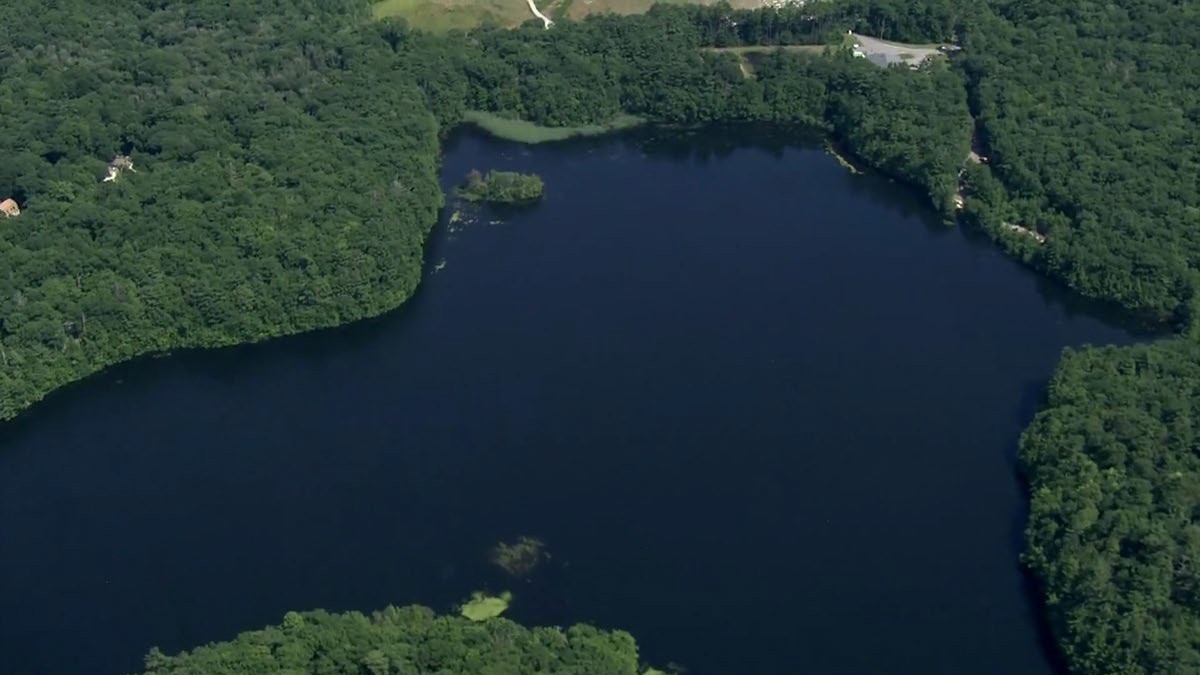 Special Project : Manchester-by-the-Sea, MA
Gravelly Pond, MA Protection Zone Mapping
Prepared by Cynthia Kwan
Fall 2022 ENVR E-166 Water Resources Policy and Watershed Management Professor Scott Horsley
Image Source: https://www.wcvb.com/
Drinking Water Regulation 310 CMR 22.02 Definitions
Watershed:
“the area contained within geomorphic or topographic boundaries of higher elevations which cause Surface Water
and/or Groundwater to drain or flow to lower elevations into water used as a Public Water System source.”
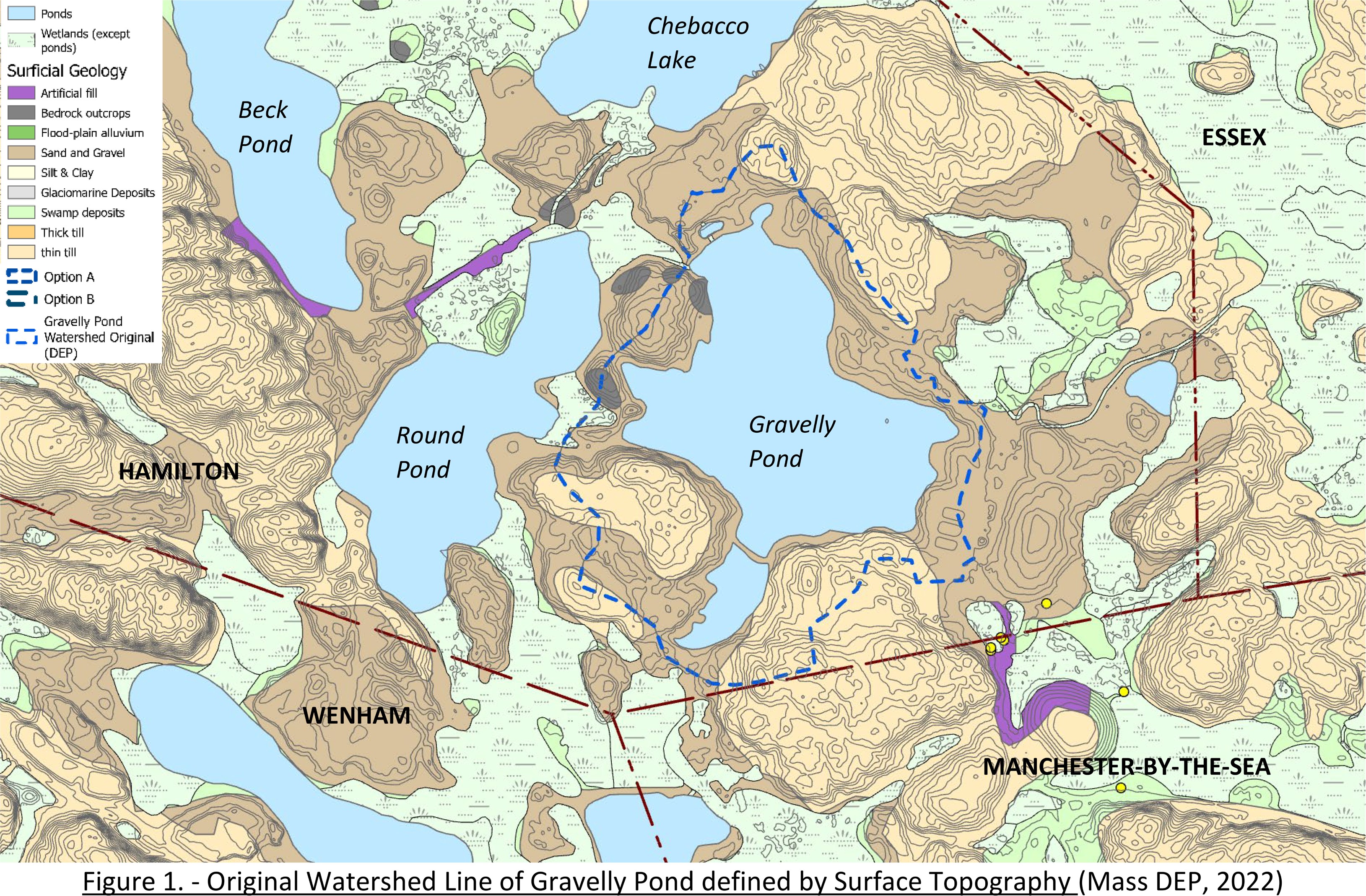 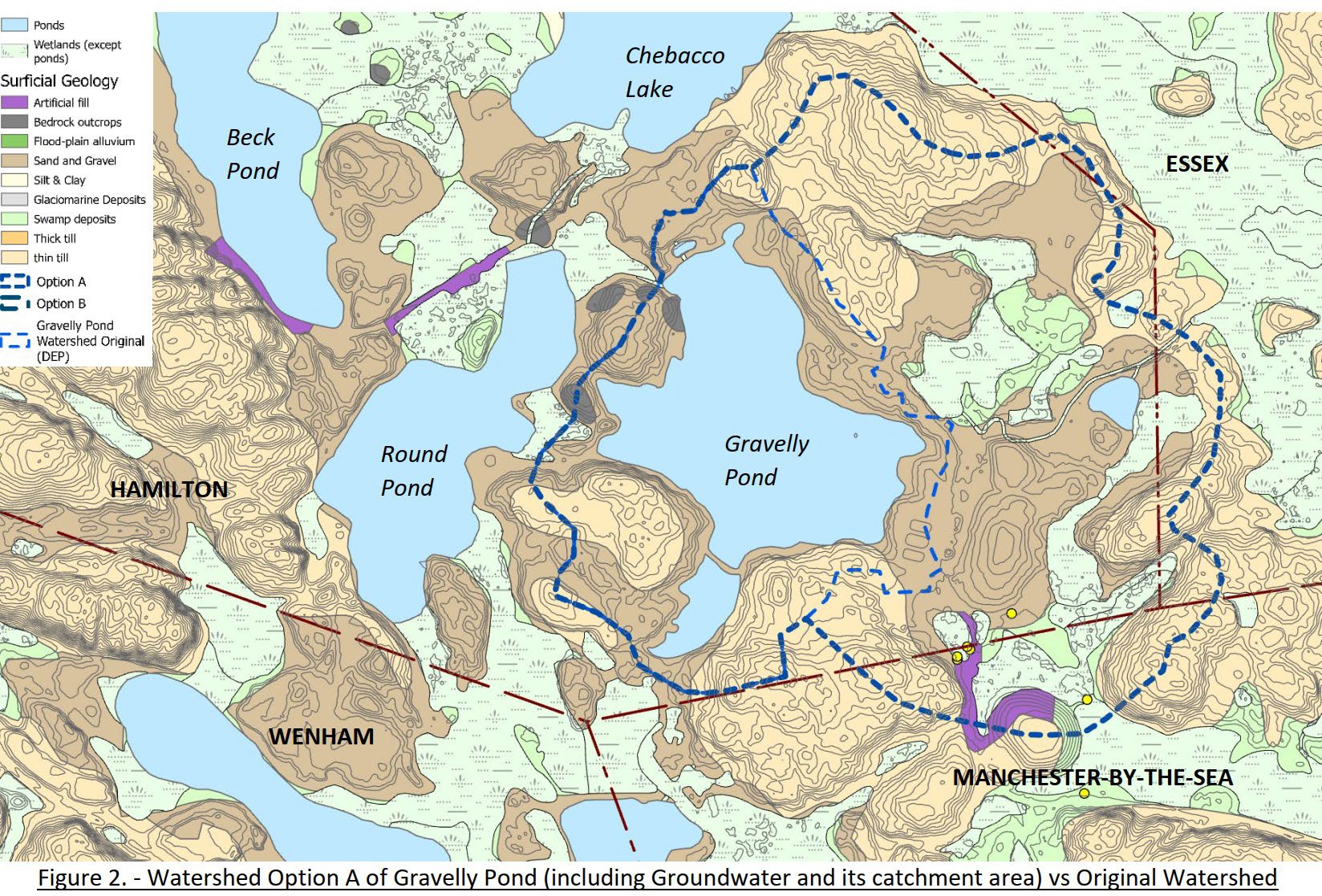 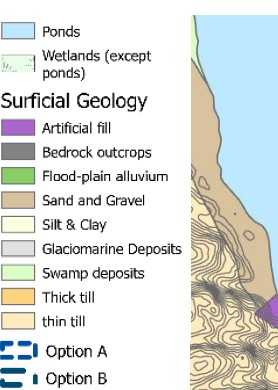 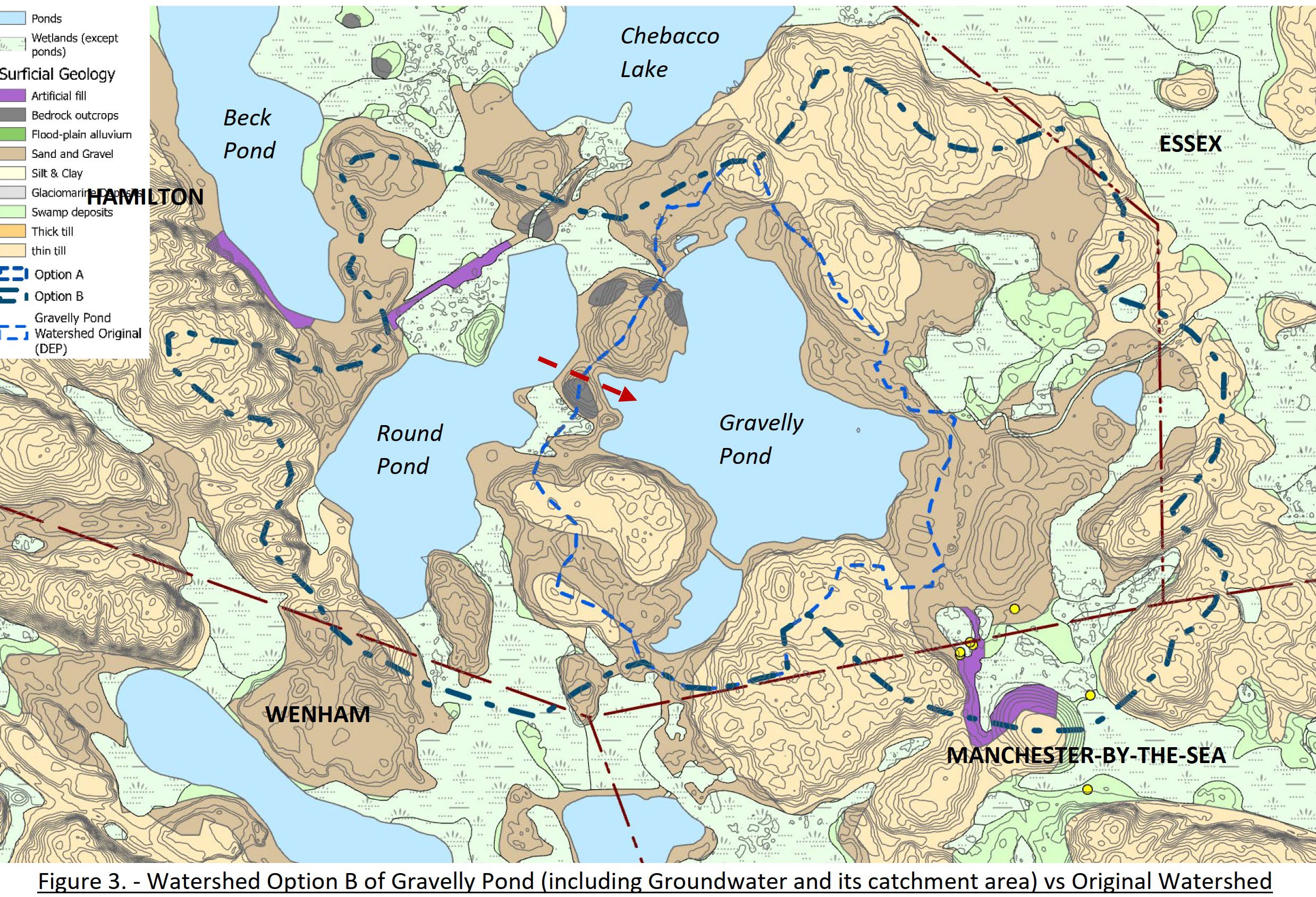 HAMILTON
Drinking Water Regulation 310 CMR 22.02 Definitions
Surface Water Source Protection Zone:
A
Zone A :	400 feet lateral distance from Surface Water boundary
Gravelly Pond
land area within ½ mile of Surface Water boundary within the watershed
Zone B:
land area within the watershed but not Zone A or B
Zone C:
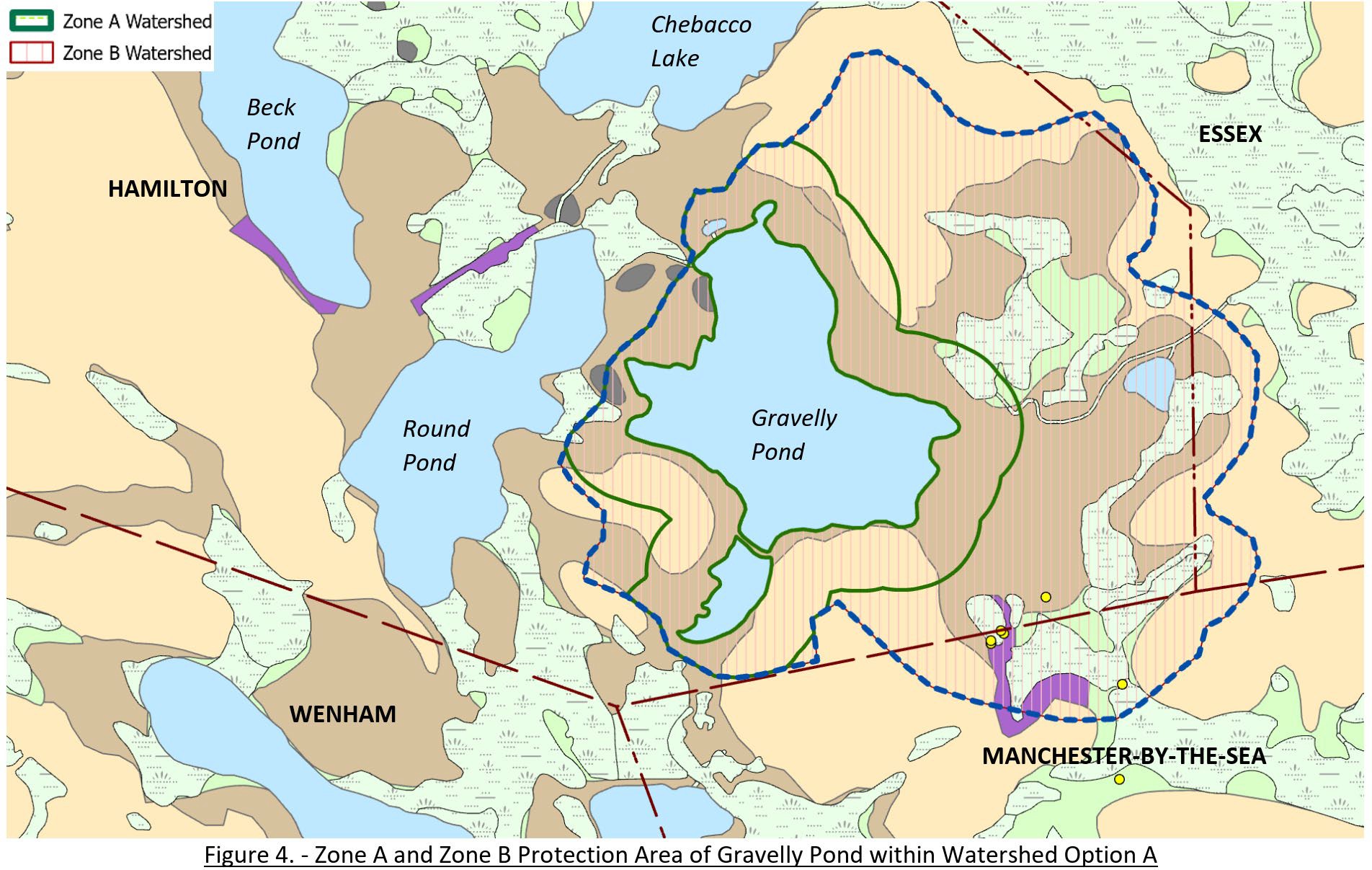 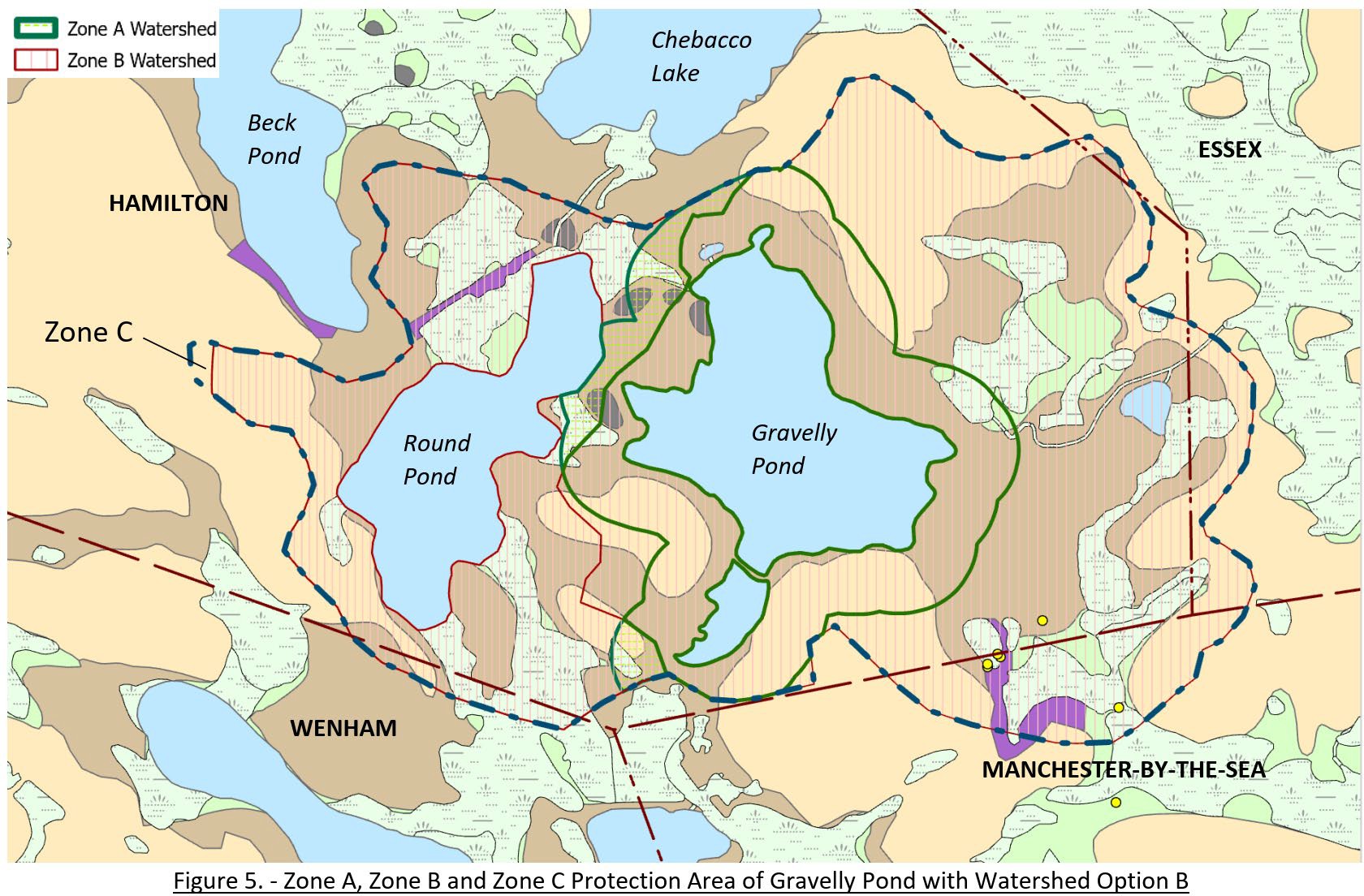 Drinking Water Regulation 310 CMR 22.02 Definitions
Well Protection Zones:

Zone I:	400 feet protective radius
II
I
Well
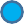 area of an aquifer bounded by the groundwater divides that result from pumping the well &
less permeable materials such as till or bedrock.
Zone II:
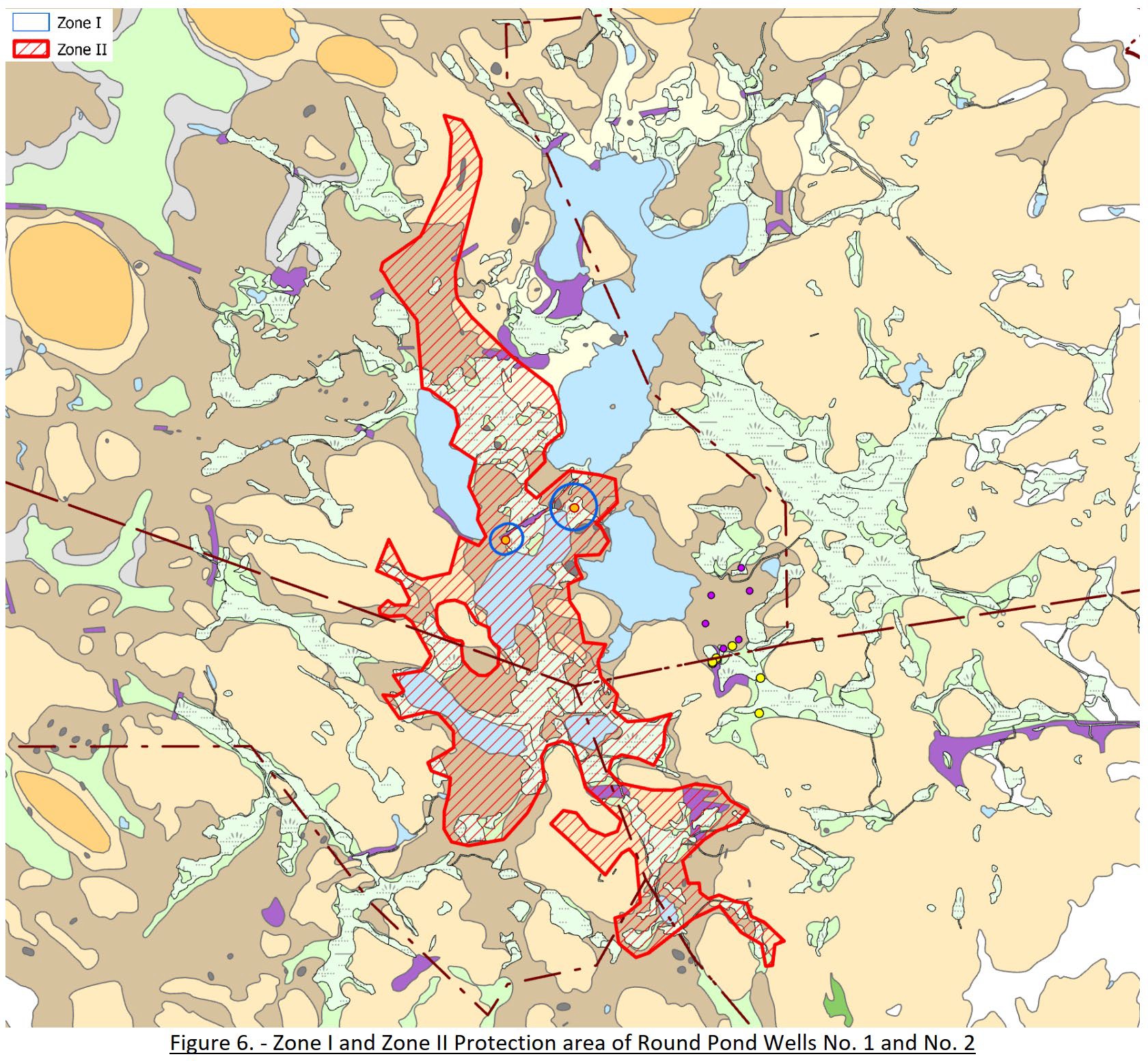 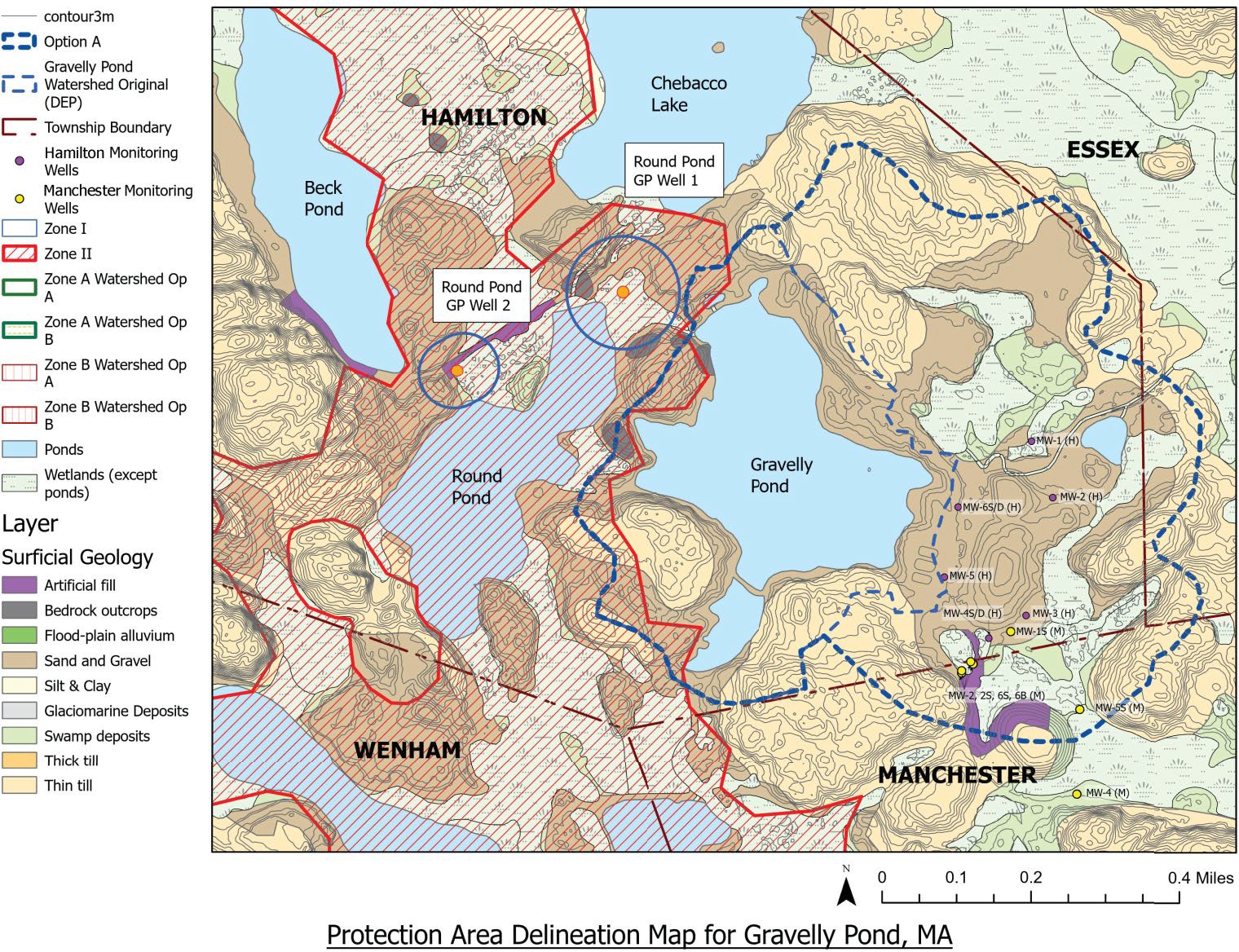 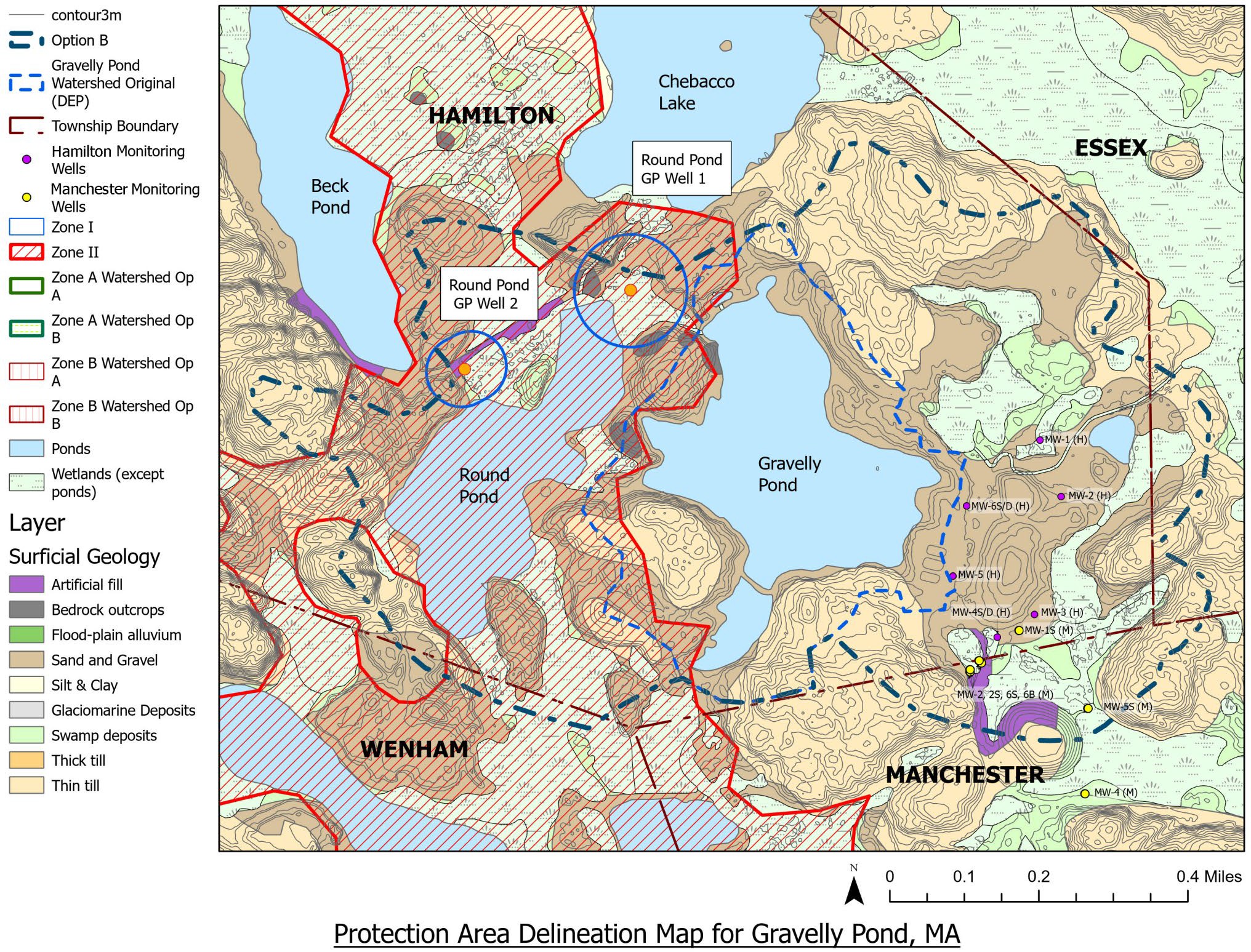 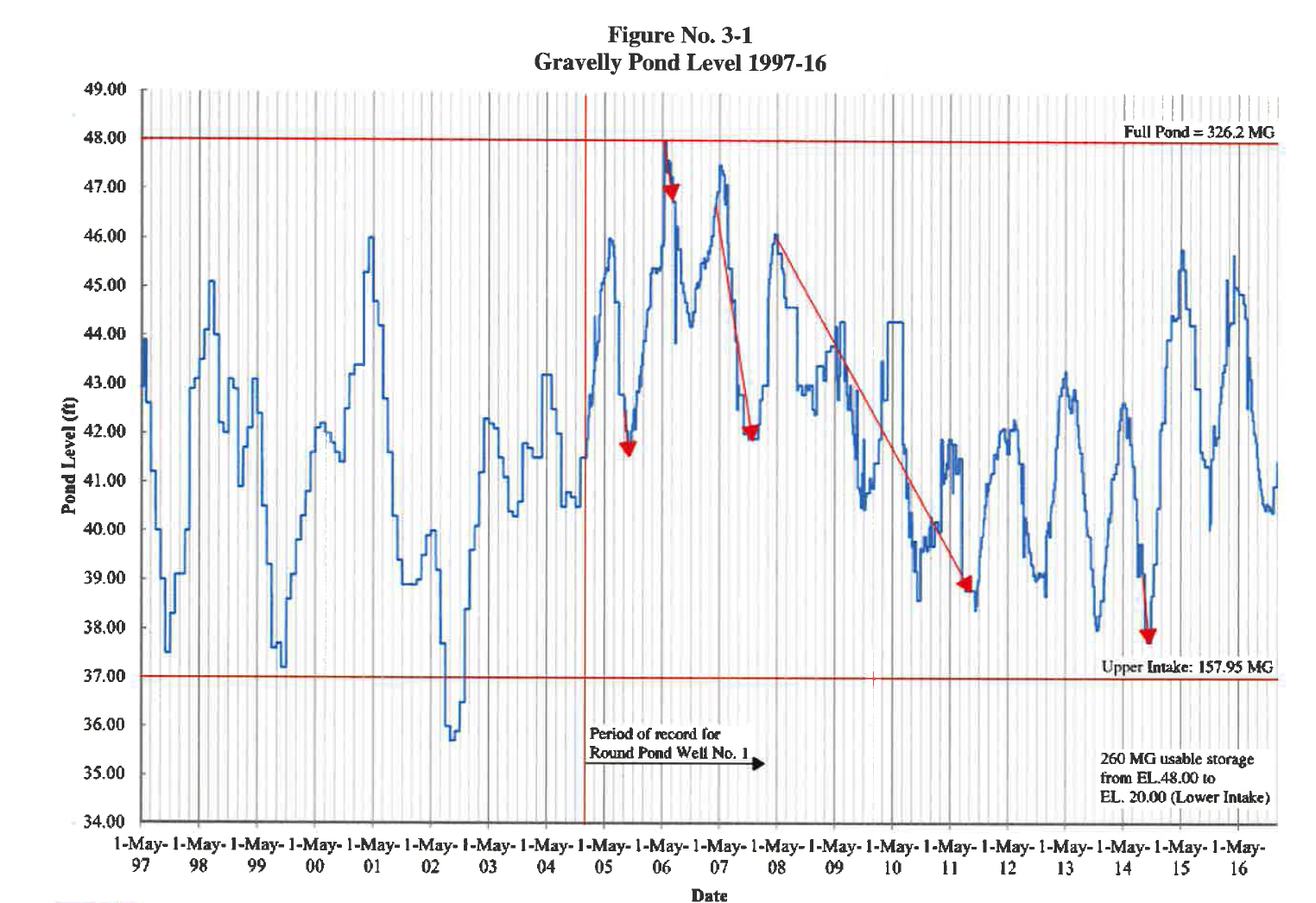 `
Hydrologic Budget – Gravelly Pond
million gallons/day (MGD)
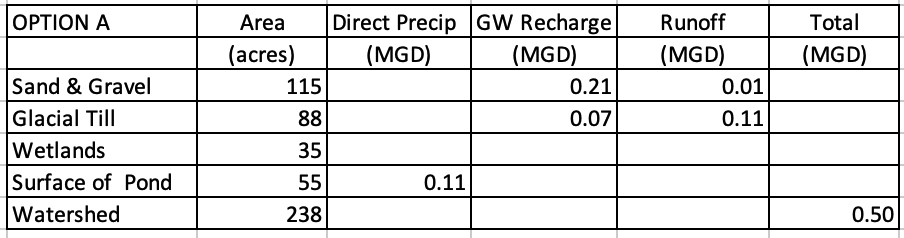 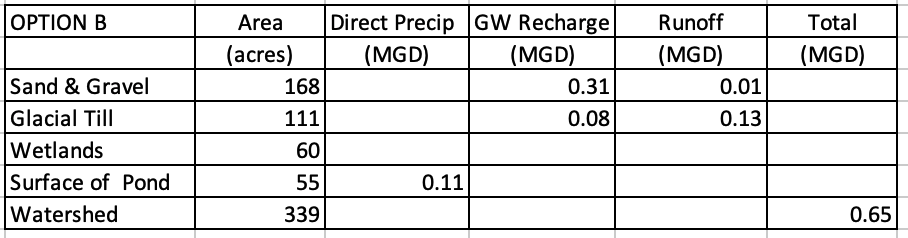 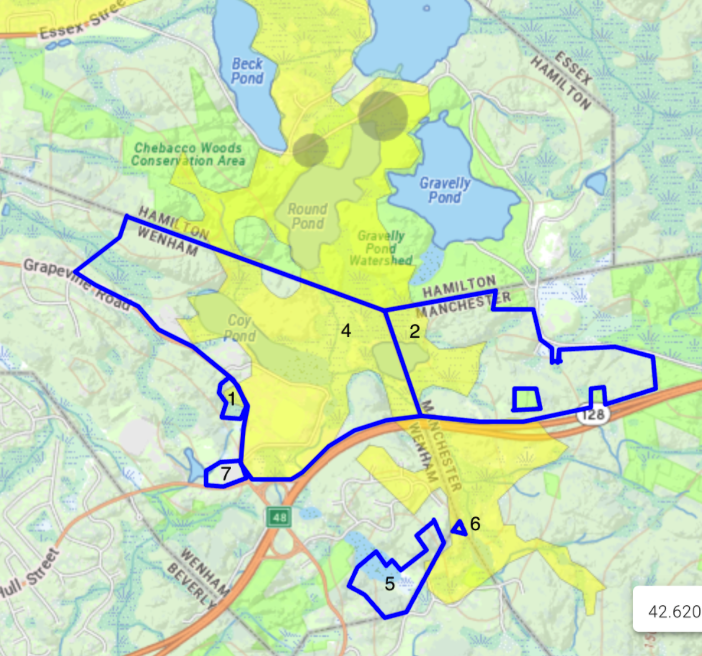 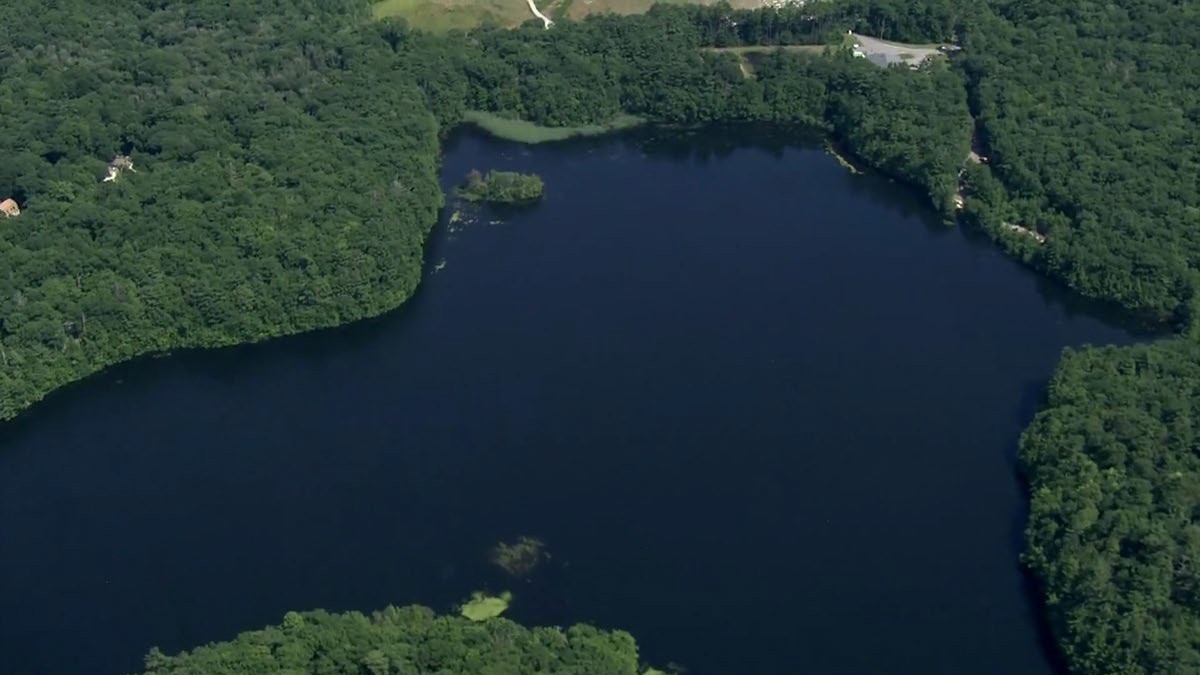 Thank you
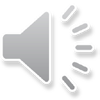 Image Source: https://www.wcvb.com/